Vision for the lost world
Luke 24:45-47
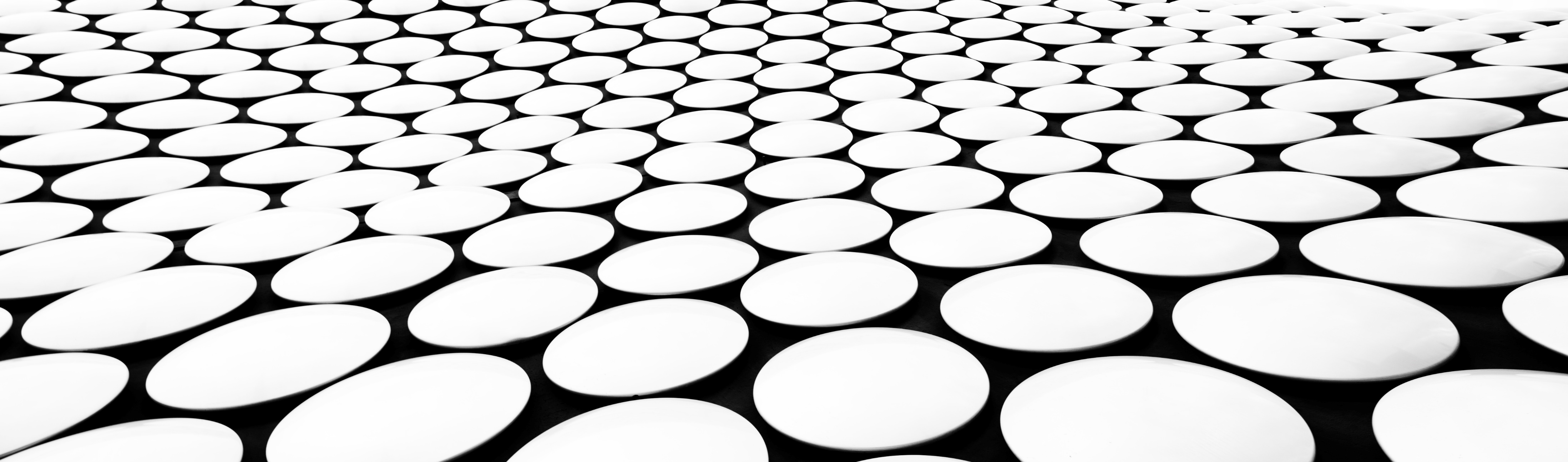 introduction
We know about the Great Commission
The Apostles were commanded to go into all the world and preach the gospel.
Then they were teach the converts to do the same.
This is a perpetual command – passed on to us in 2020.
What is our response to this command from Christ?
Three facts to know
1. All not baptized are lost!
Mark 16:16 – believe + baptism = salvation
Acts 22:16 – baptism washes away sins
1 Peter 3:21 – baptism saves us
Three facts to know
1. All not baptized are lost!
2. The Gospel is the only power to save.
(Romans 1:16)  For I am not ashamed of the gospel of Christ, for it is the power of God to salvation for everyone who believes, for the Jew first and also for the Greek.
Three facts to know
1. All not baptized are lost!
2. The Gospel is the only power to save.
3. Christians are God’s only messengers.
(Romans 10:14)  How then shall they call on Him in whom they have not believed? And how shall they believe in Him of whom they have not heard? And how shall they hear without a preacher?
Three things to understand
1. Value of a soul – Matthew 16:26

2. Length of eternity

3. Meaning of hell
Three powers to use
1. Heart – love – Psalm 126:6 Go even weeping

2. Head – think, reason (not argue) – Isaiah 1:18

3. Foot – Go, Ask, Seek, Knock
Three Motives to move us
1. Punishment

2. Hope of heaven

3. Love of God
Three attitudes to have
1. Optimistic
NOT: You don’t want to study the Bible, do you?
2. Golden Rule

3. Meekness – Gentle, kind